Programa para el Adelanto, Bienestar e Igualdad de las MujeresPROABIM
CANALES DE COMUNICACIÓN
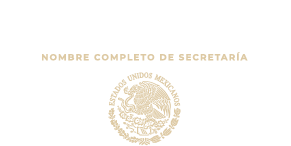 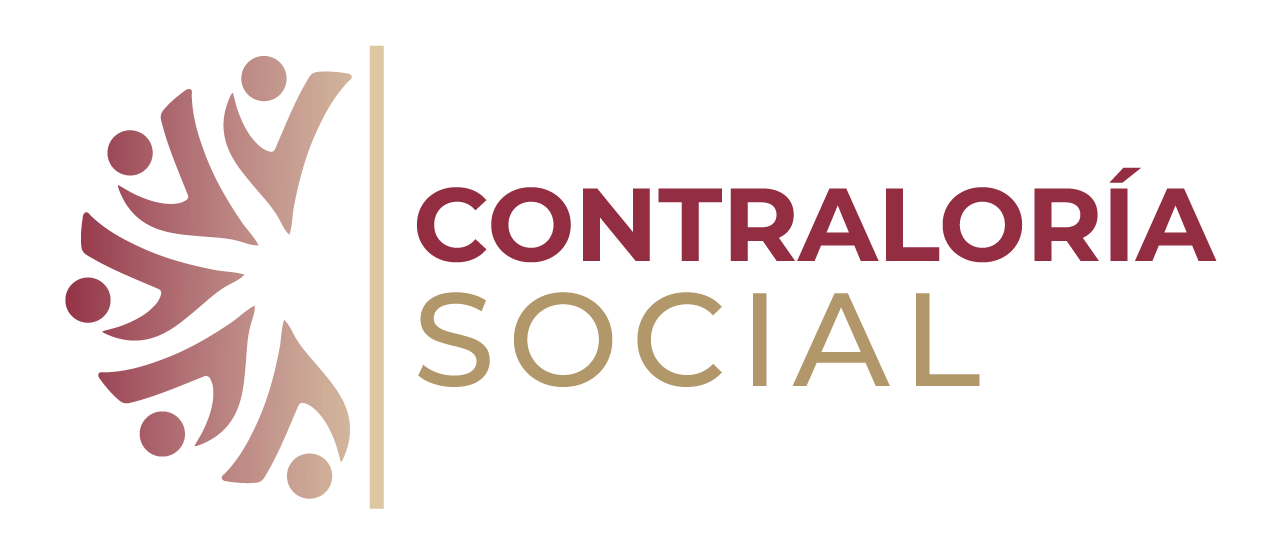 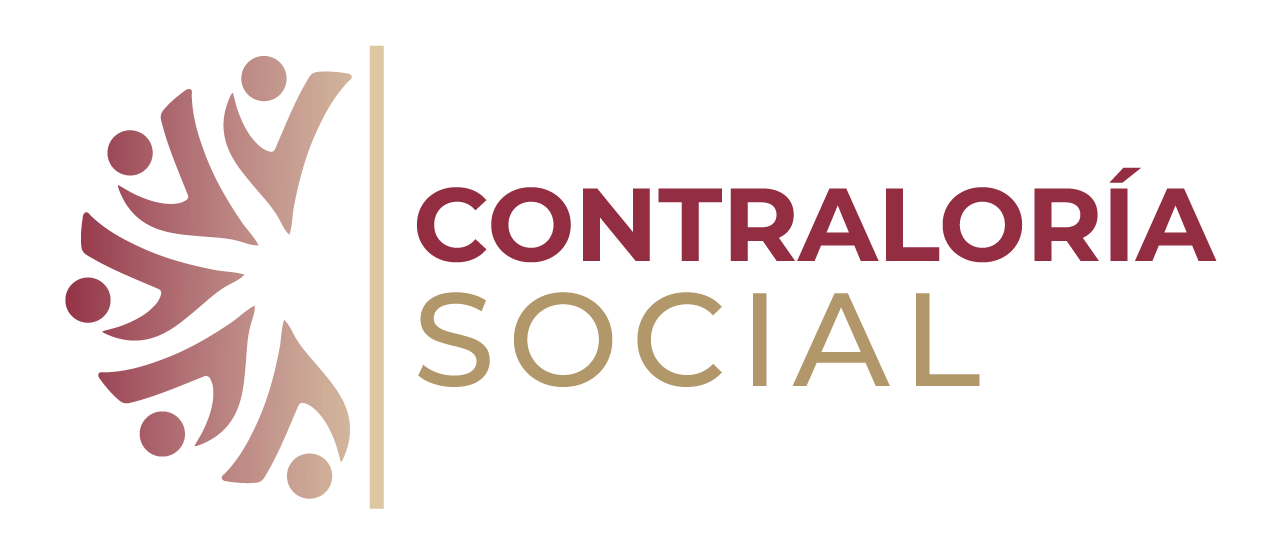 Asesoría
Es el servicio que el personal del PROABIM (Instancia Normativa) otorga a las Instancias Ejecutoras que son las Instancias de las Mujeres en las Entidades Federativas (IMEF) e Instancias Municipales de las Mujeres (IMM), cuando exponen una duda o solicitan información en el marco del programa, así como en materia de Contraloría Social (CS), que requiere la revisión y supervisión de avances de las actividades relativas a la CS, a fin de cumplir en tiempo y forma con los compromisos institucionales. 

¿Cuál es el propósito?

Prestar el servicio de Asesoría a las/os operadoras/es de la CS y/o usuarias/os del Sistema Informático de Contraloría Social (SICS) que lo requieran.

¿A quién se le brinda la asesoría?

A las/os beneficiarias directas del programa, es decir, al personal de las IMEF, IMM o mecanismos homólogos de las Alcaldías de la CDMX y Enlaces de Contraloría Social (ECS); así como a integrantes de los Comités de Contraloría Social (CCS) y operadoras del Modelo de los Centros para el Desarrollo de las Mujeres (CDM), siempre que lo soliciten de forma personal  o por vía institucional.

¿En dónde se puede solicitar el servicio de asesoría?

En los 445 CDM, así como en las 32 IMEF ubicadas en la República Mexicana. Para lo anterior, podrán pedir orientación vía electrónica a través del correo: madiaz@inmujeres.gob.mx o vía telefónica al 5322 4200 extensión 1110.

¿Qué servidor público otorga el servicio y en qué forma?

La persona interesada será atendida por el personal de asesoría del PROABIM que corresponda a su Entidad Federativa, quien proporcionará la información pertinente de las actividades en materia de CS así como del programa y revisará o cotejará los avances de la Instancias Ejecutoras.

El personal de asesoría tiene dos opciones de atención:

Si los datos o información exhibidos son suficientes, se dará la asesoría por escrito o verbalmente, según como corresponda la solicitud. 
Si los datos o información otorgados no son suficientes para proporcionarle asesoría, en forma escrita o verbal requerirá la información
      necesaria para que, posteriormente, sea revisada y atendida de manera completa su solicitud y darle la asesoría correspondiente.





Esto de conformidad con lo dispuesto por el numeral 12 de las Reglas de Operación del programa, con los Lineamientos para la Promoción y Operación de la Contraloría Social,
con los Documentos Normativos validados por la Secretaria de la Función Pública, así como con el Manual de Usuario emitido por la Secretaría de la Función Pública.
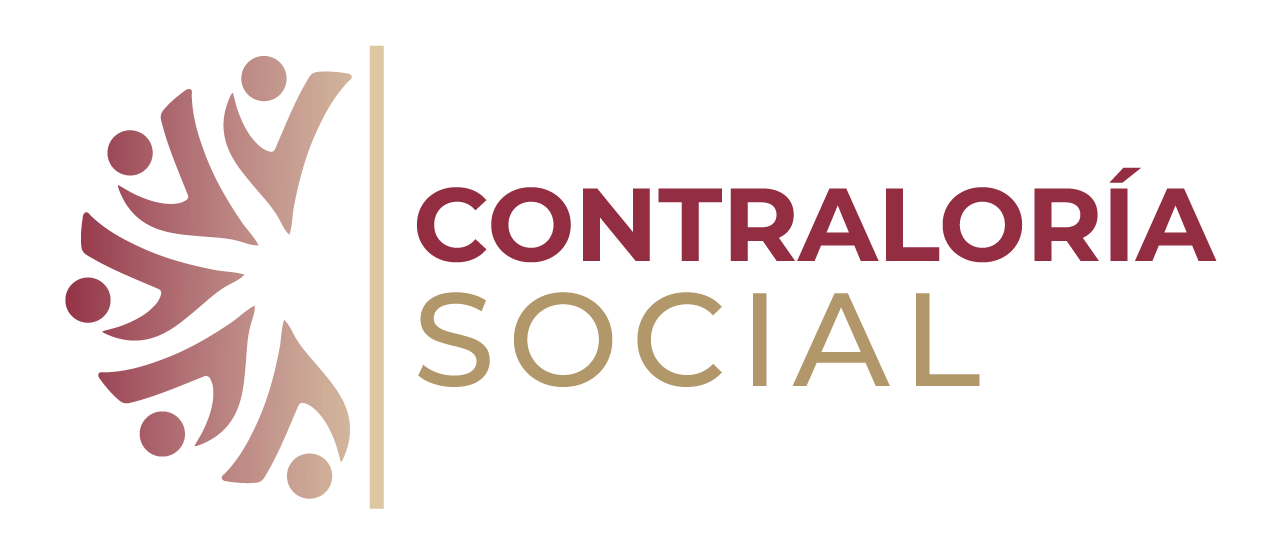 SFP
Asesoría
La Secretaría de la Función Pública (SFP) notifica toda la información referente a la Estrategia Marco y las actividades de Contraloría Social (CS) en cada ejercicio fiscal.
Realiza el seguimiento a las actividades, coordina acciones y notifica/solicita toda la información correspondiente con las Instancias Normativas, Ejecutoras y los Órganos Estatales de Control.
El INMUJERES incorpora la información referente a la CS en sus instrumentos normativos de manera pública, así como en el Sistema Informático de Contraloría Social (SICS).
Solicita y recibe la información de manera electrónica; revisa y responde a las instancias ejecutoras sus observaciones/recomendaciones vía oficio, correo electrónico y telefónica.
Los Órganos Estatales de Control (OEC) replican la información en materia de CS y coordinan acciones con las Instancias de las Mujeres en las Entidades Federativas (IMEF).
Las Instancias de las Mujeres en las Entidades Federativas (IMEF) y los Enlaces de Contraloría Social (ECS) revisan la información y coordinan acciones con las Instancias Municipales de las Mujeres (IMM), específicamente con las integrantes de los Comités de CS (CCS).
Recopilan la información proporcionada por los CCS y realizan los registros y capturas correspondientes en el SICS.
Las integrantes de los CCS informan a las usuarias y ciudadanía sobre las actividades de vigilancia de los recursos públicos.
Recaban los informes, así como las quejas y denuncias que correspondan y proceden a la entrega de los formatos a las IMEF.
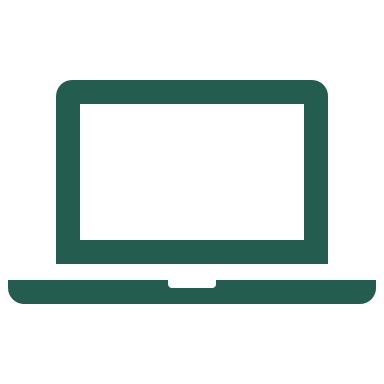 INMUJERES
OEC
SICS
IMEF-ECS
IMM
CCS
Usuarias y Ciudadanía
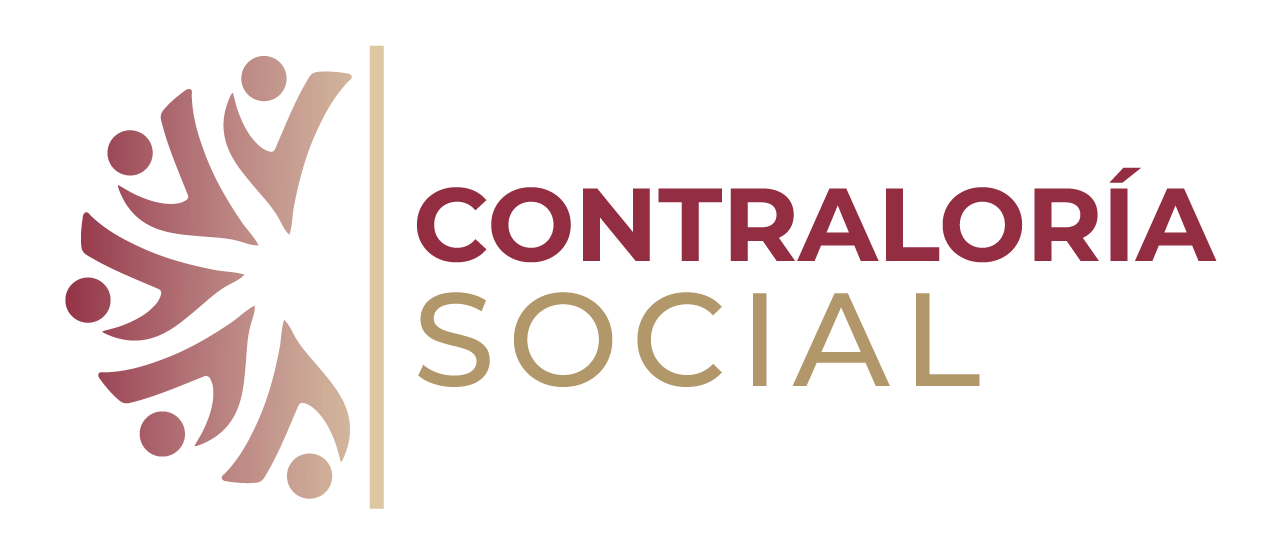 Asesoría
Instrumentos Normativos y Canales de Comunicación*
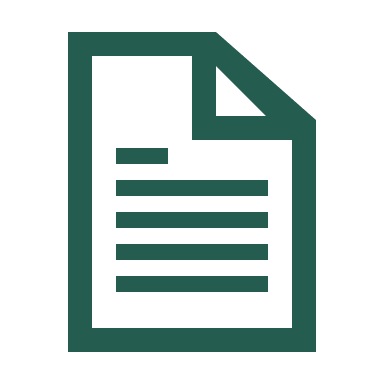 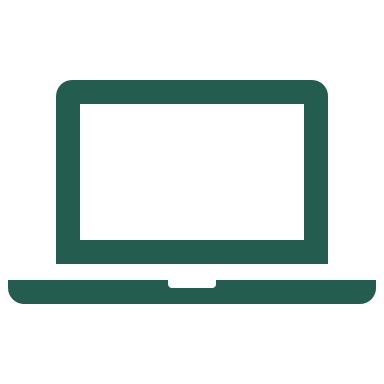 Sistema Informático de Contraloría Social
https://sics.funcionpublica.gob.mx/SICS-web/loginPage.jsf
Reglas de Operación del PROABIM
Lineamientos y Documentos Normativos de la Contraloría Social
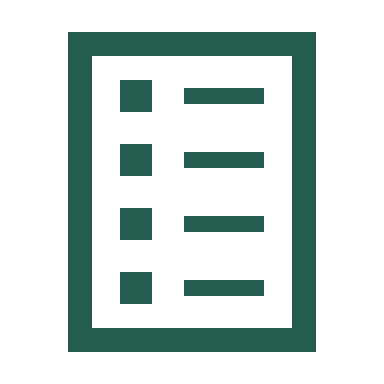 Inmujeres
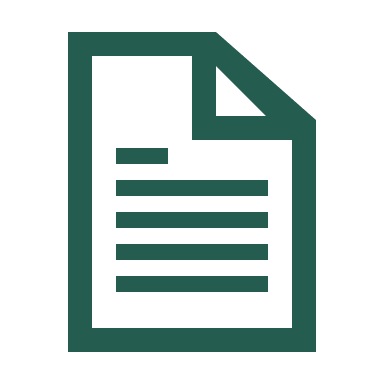 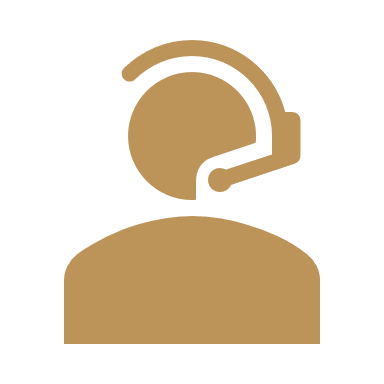 Manual de Usuario
Página Oficial del Inmujeres
https://www.gob.mx/inmujeres/documentos/formas-de-participacion-social-proabim?state=published
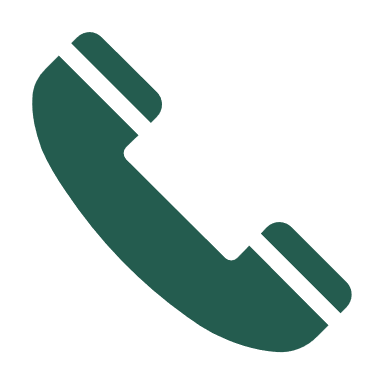 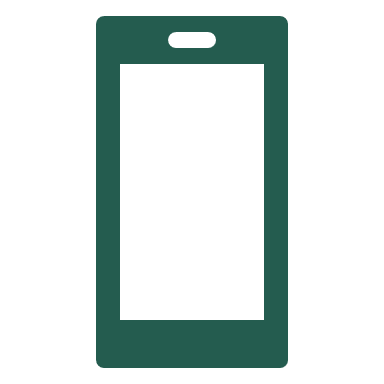 Vía telefónica
5322 4200 extensiones 1110, 1120 y 1139
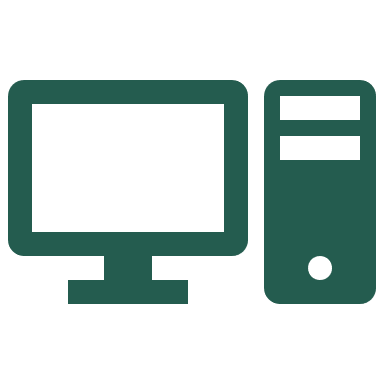 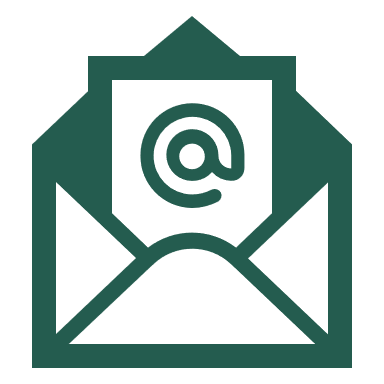 Plataforma eSubsidios
Correo electrónico institucional
madiaz@inmujeres.gob.mx, acruz@inmujeres.gob.mx y maduran@inmujeres.gob.mx
*Son los documentos y espacios digitales donde se puede consultar toda la información referente a las actividades en materia de CS en el marco del PROABIM.
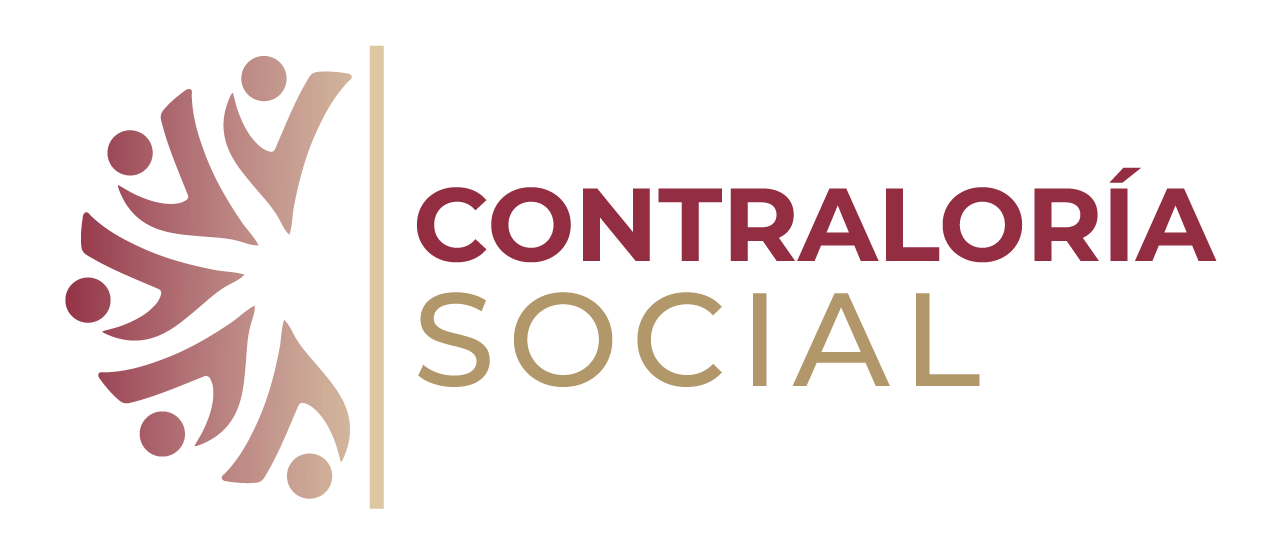 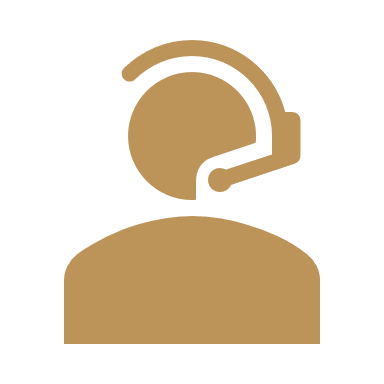 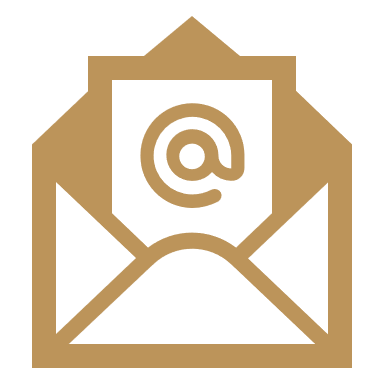 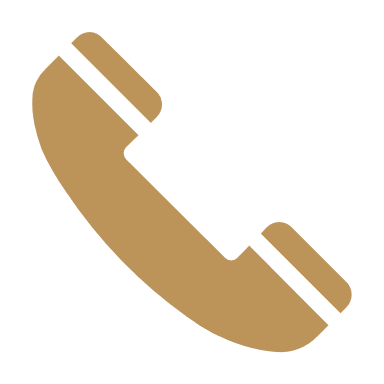 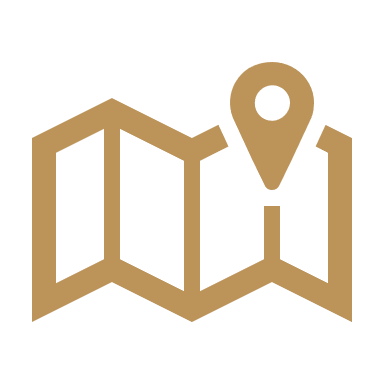 P
R
O
A
B
I
M
A
S
E
S
O
R
Í
A
En el marco del PROABIM los Documentos Normativos, así como los Materiales de Difusión se pueden consultar en: 

https://www.gob.mx/inmujeres/documentos/formas-de-participacion-social-proabim?state=published